Powder XRD data analysis
General view of the XRD data
Phase identification – qualitative information
Crystallite size / strain analysis
Rietveld analysis – quantitative information
Phase identification
General list of available databases
https://www.iucr.org/resources/data/databases
COD: Crystallography Open Database

ICDS :  Inorganic Crystal Structure Database
ICDD: Powder Diffraction File of the International Centre for Diffraction Data

The Materials Project
Freely accessible on-line database
https://www.crystallography.net/cod/
https://next-gen.materialsproject.org/
An Open option
Altomare, A., Corriero, N., Cuocci, C., Falcicchio, A., Moliterni, A., Rizzi, R.
QUALX2.0: a qualitative phase analysis software using the freely available database POW_COD,
J. Appl. Cryst. (2015). 48, 598-603.
Qualx2 software + POW_COD database
Crystallite size / Strain analysis
Scherrer’s equation
Microstrain
Crystallite size / Strain analysis
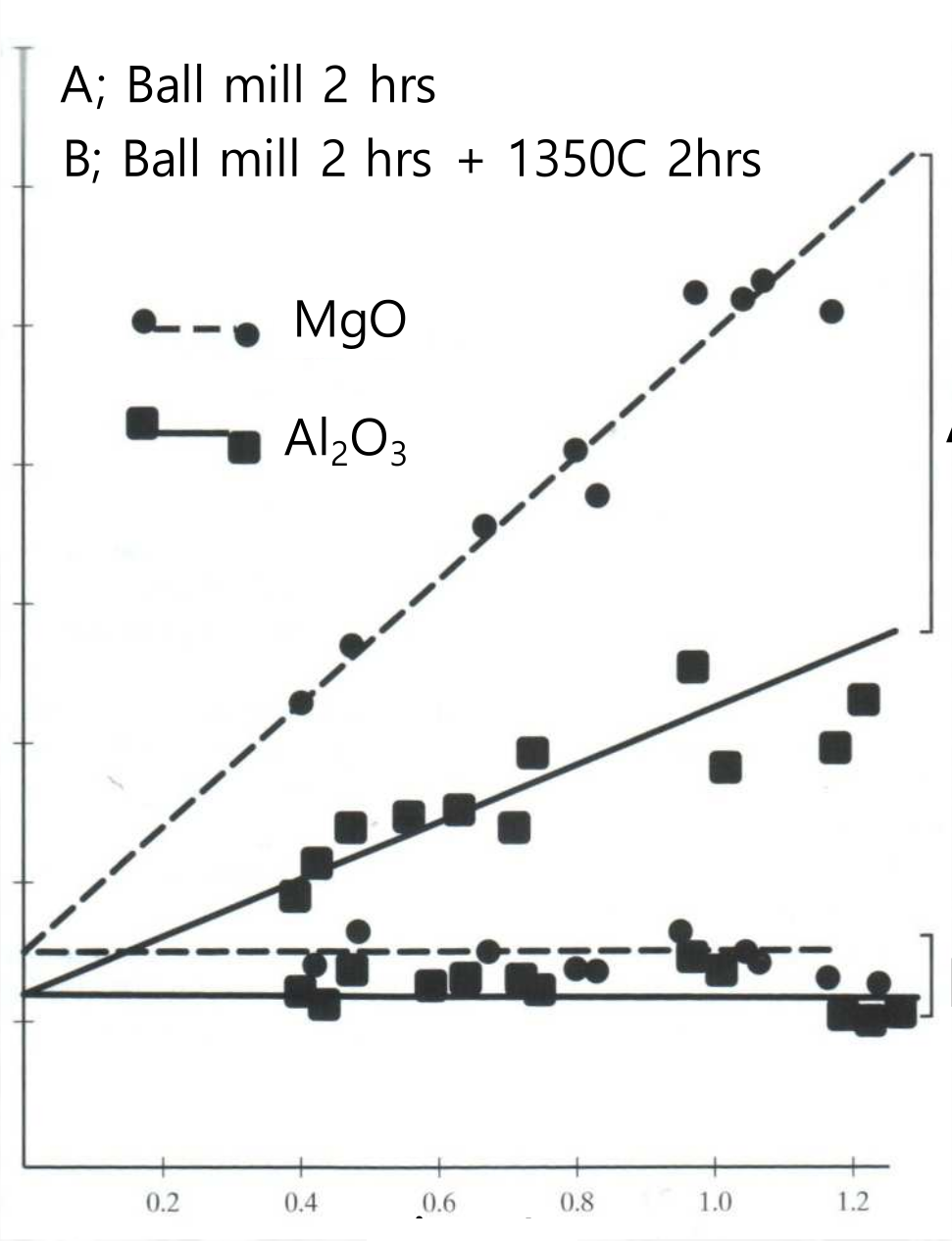 Williamson-Hall plot
A
Both methods (SE or WH) require to fit reflections to determine FWHM.
B
Fit have to be done on original data
A peak for each reflection present in the XRD pattern of each phase must be included
Rietveld analysis – quantitative information
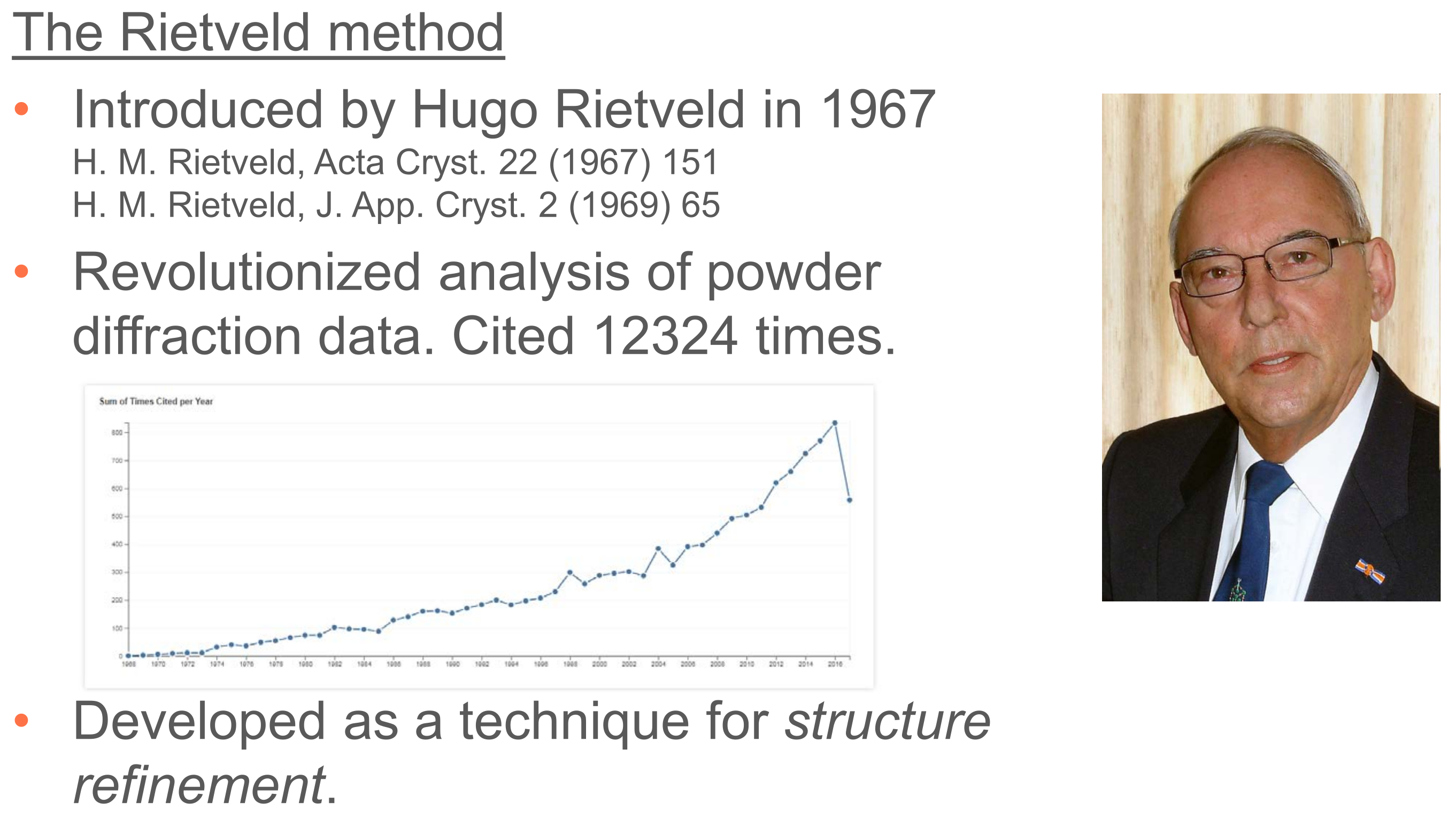 Developed as a method for structural refinement but allowing also quantitative determination of phase composition.
Rietveld analysis – quantitative information
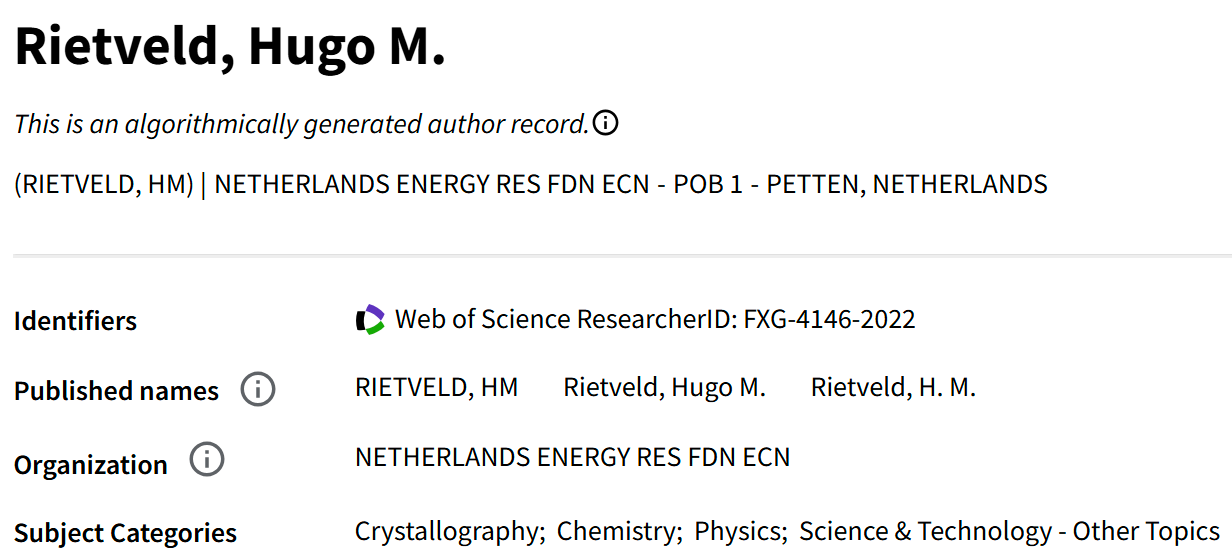 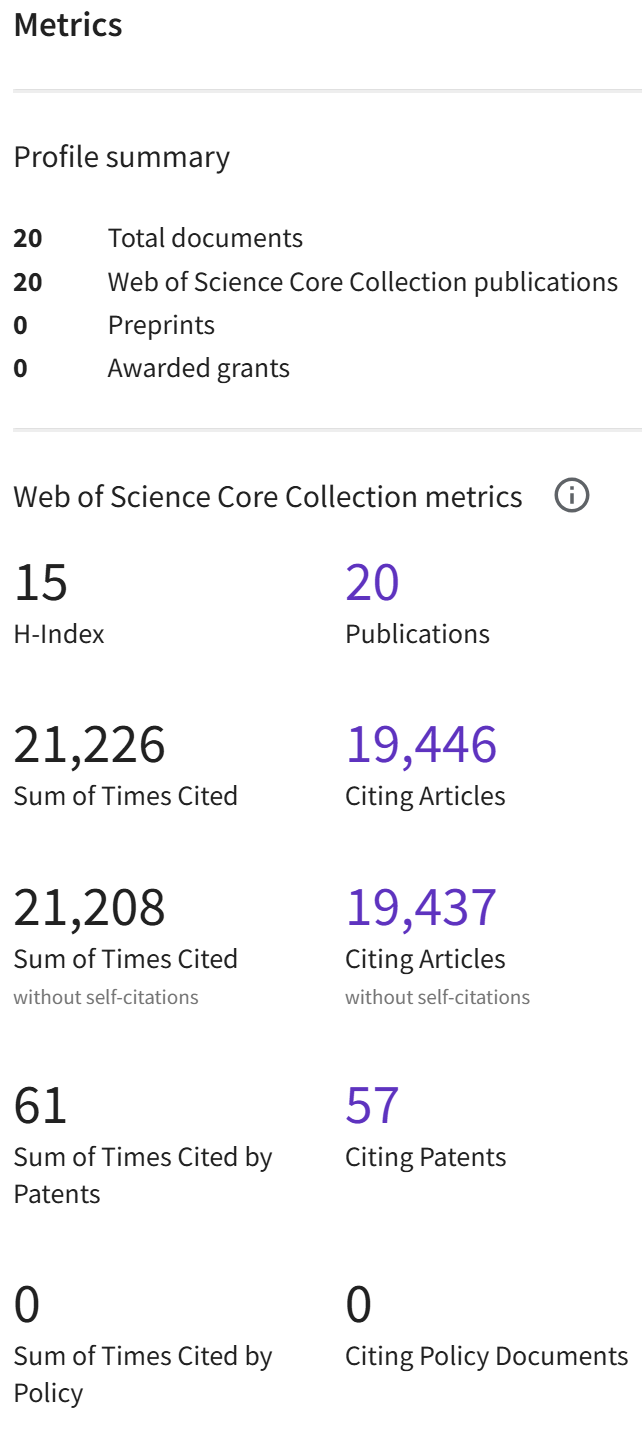 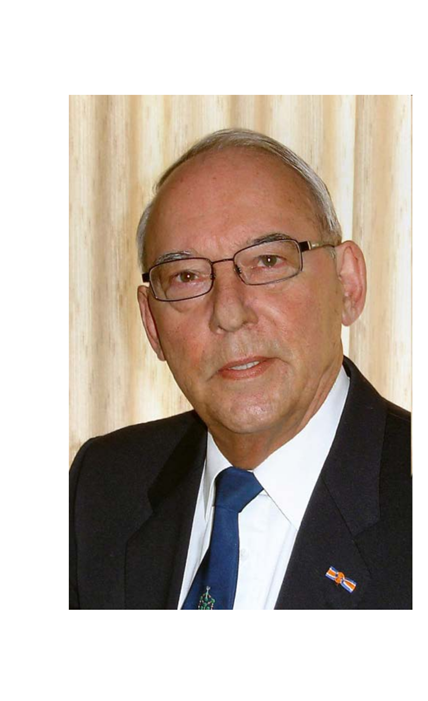 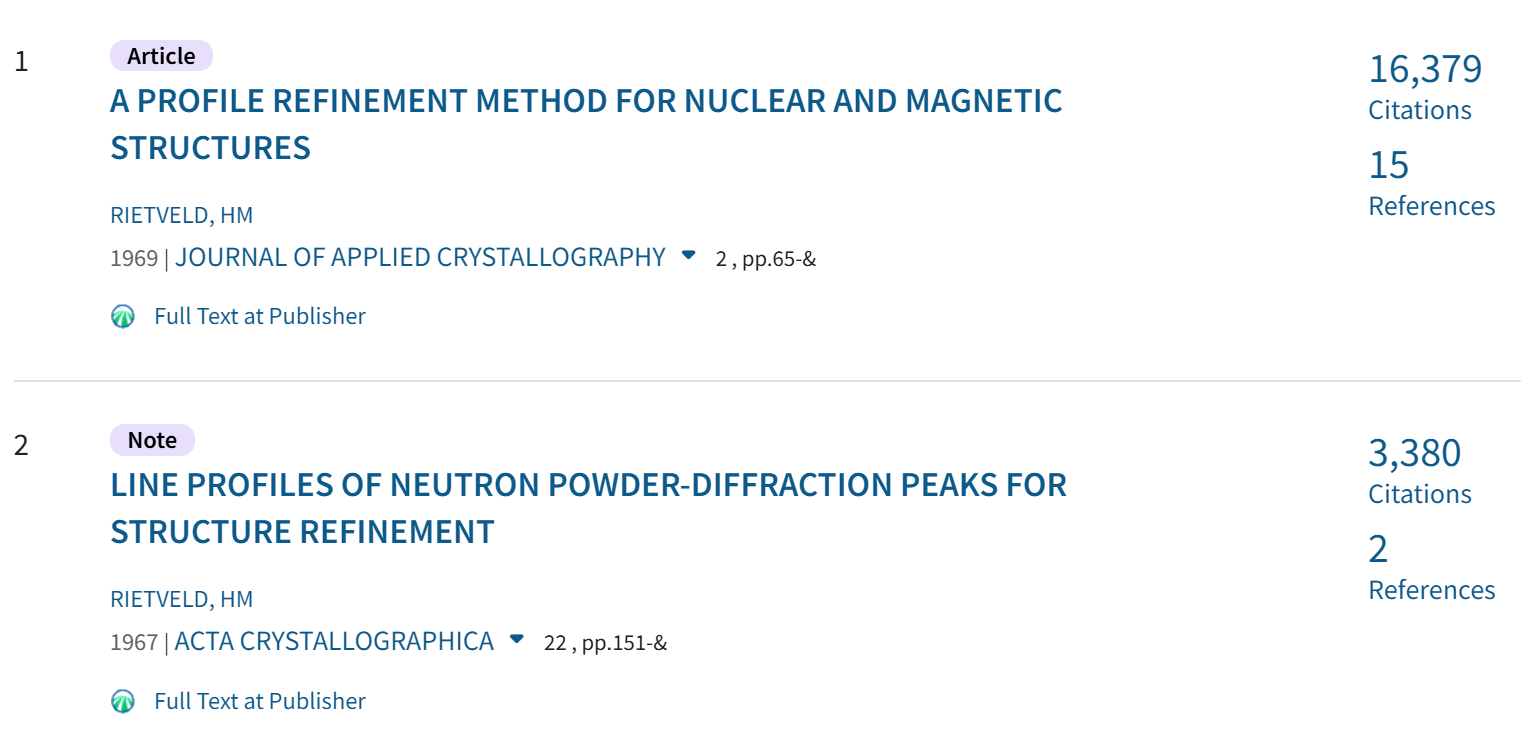 19759 citations with 2 papers !!!!
Rietveld analysis – quantitative information
Before Rietveld, quantification was made on the basis of integrated intensities
BUT
Reflections appear as peaks and more reflections can overlap and contribute to intensity in the same point of XRD pattern
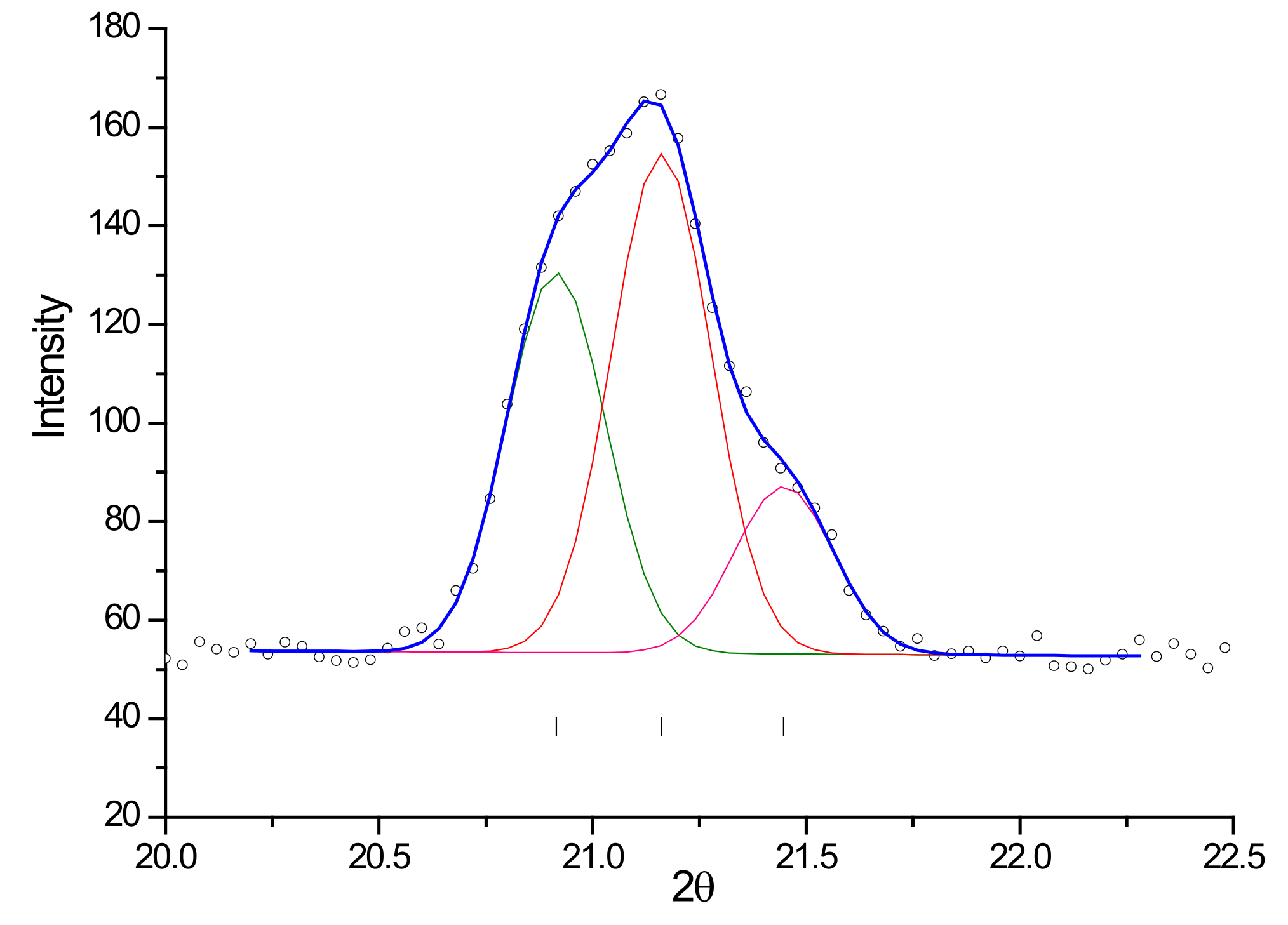 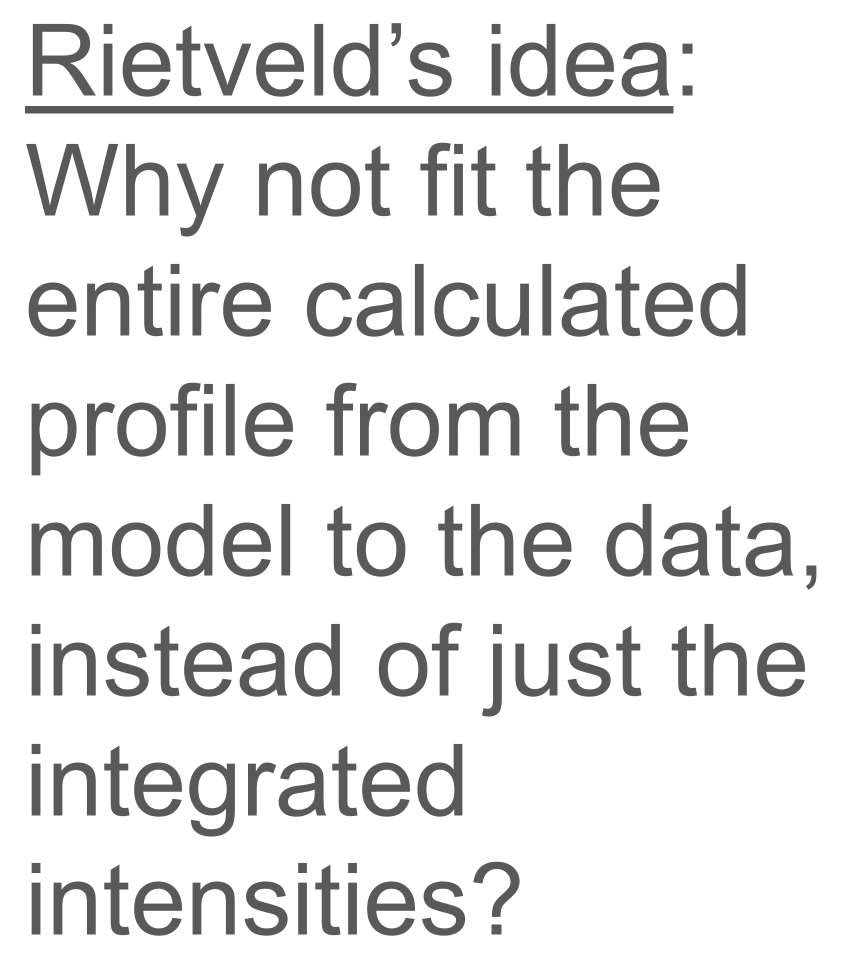 Rietveld analysis – quantitative information
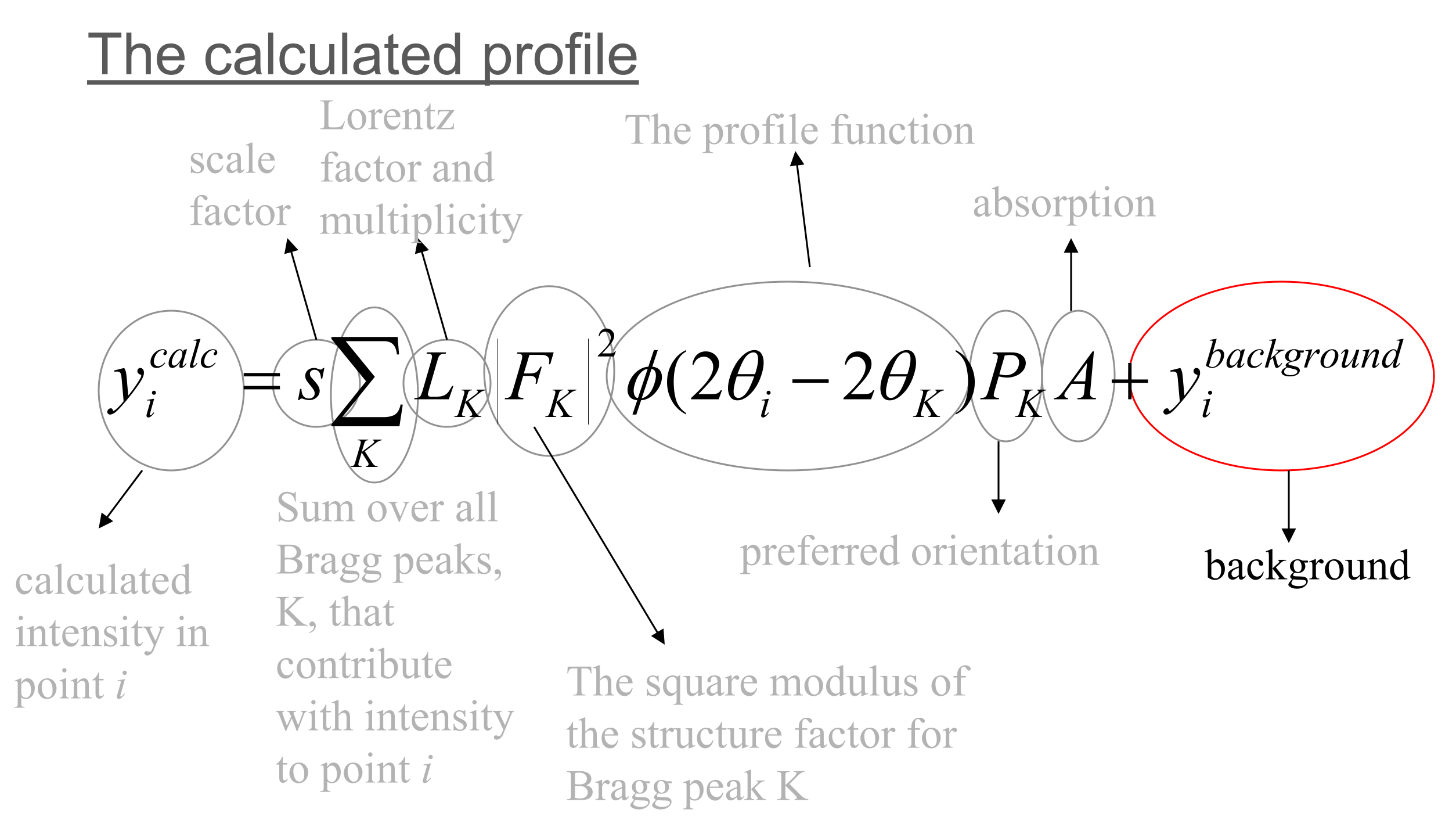 Rietveld analysis – quantitative information
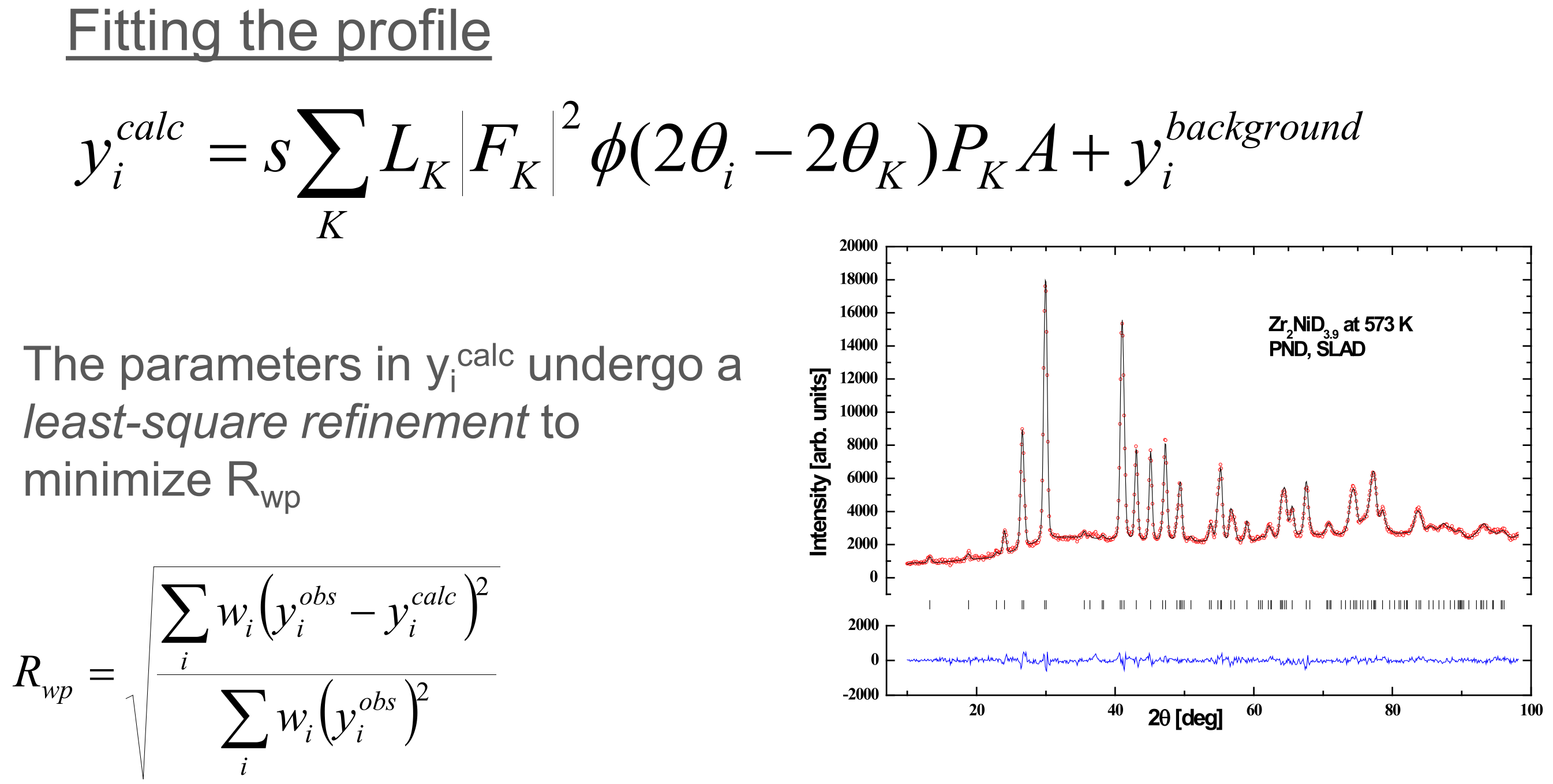 Rietveld analysis – quantitative information
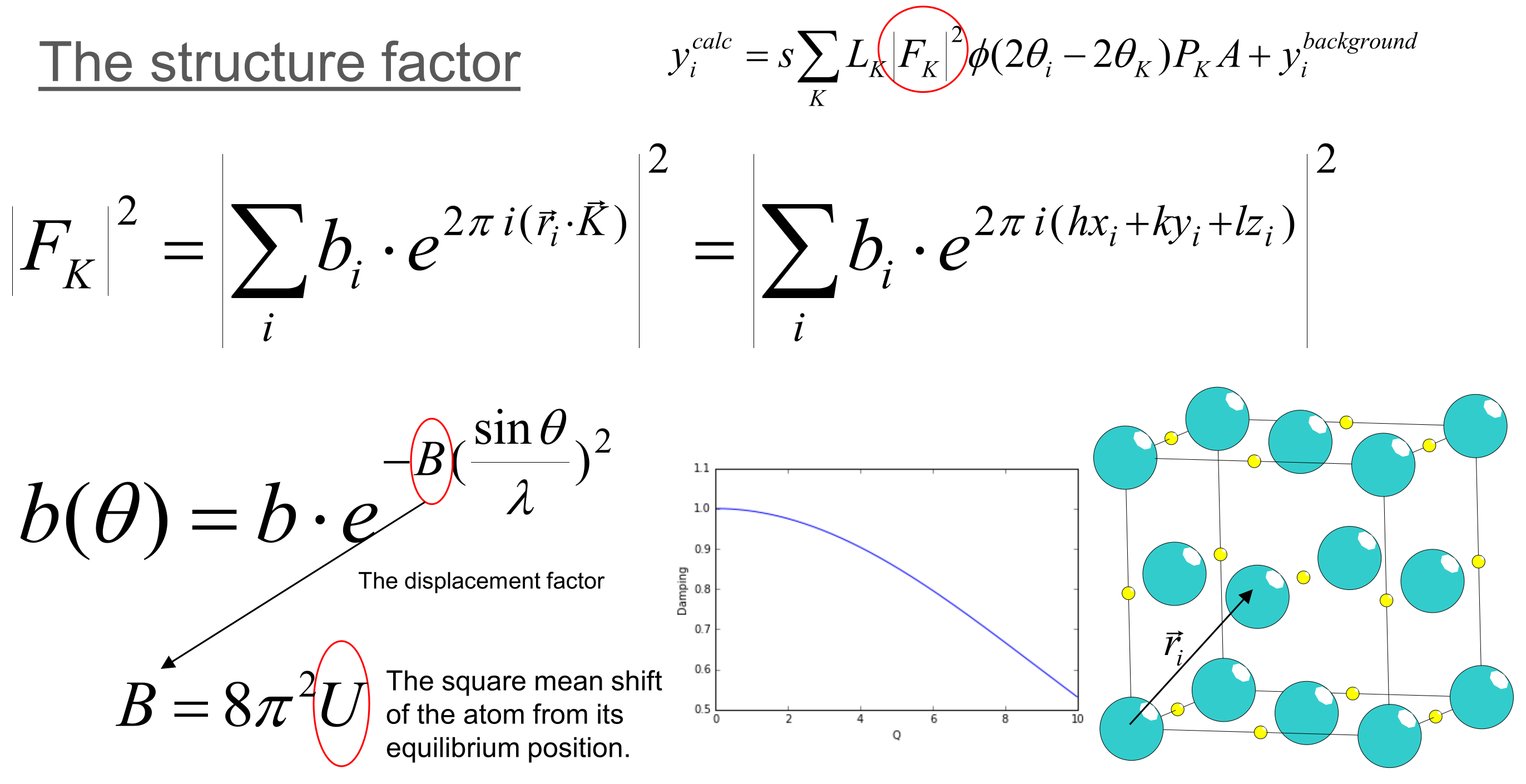 B depends on temperature of the sample
Rietveld analysis – quantitative information
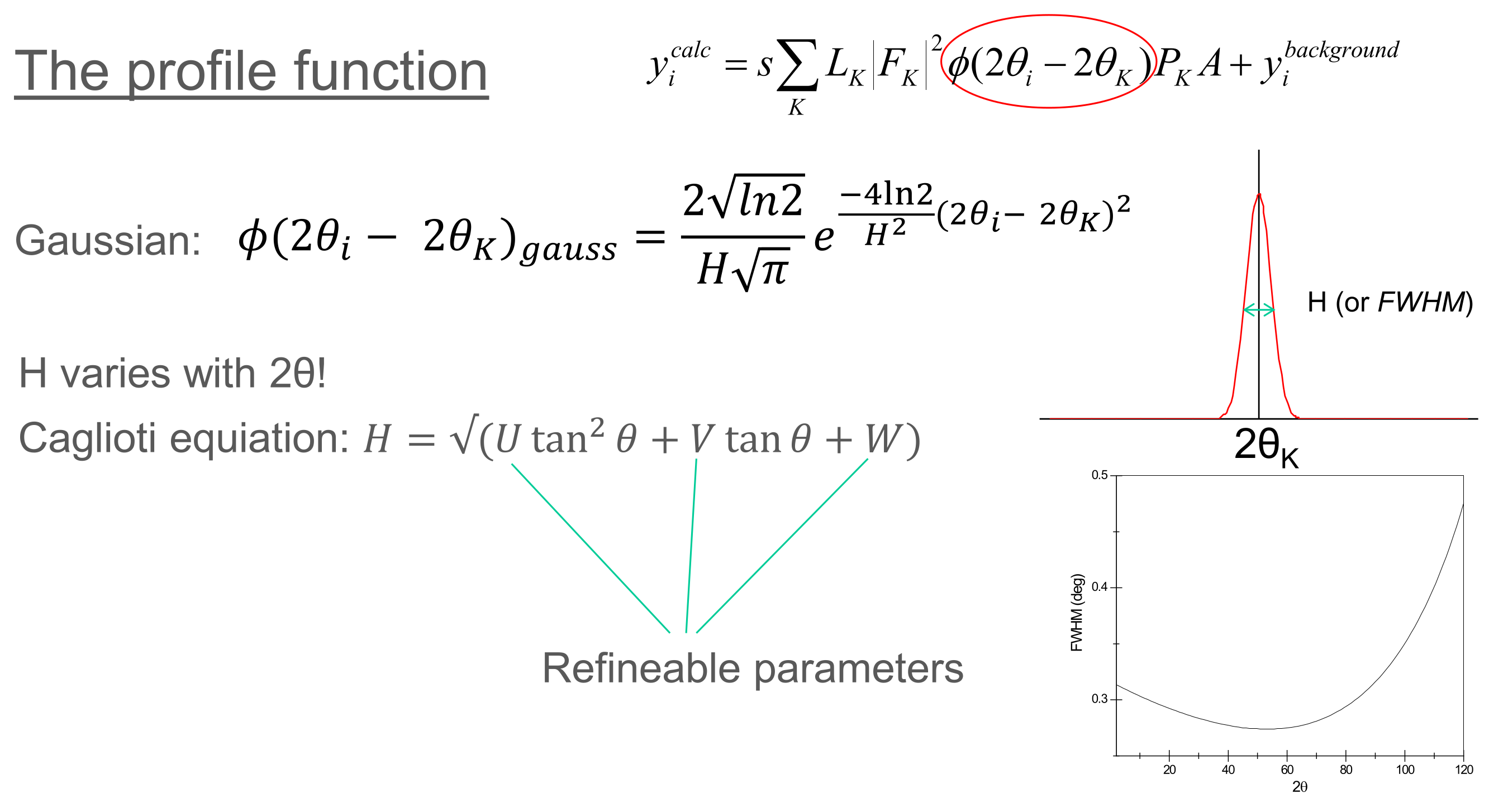 Cagliotti equation
Rietveld analysis – quantitative information
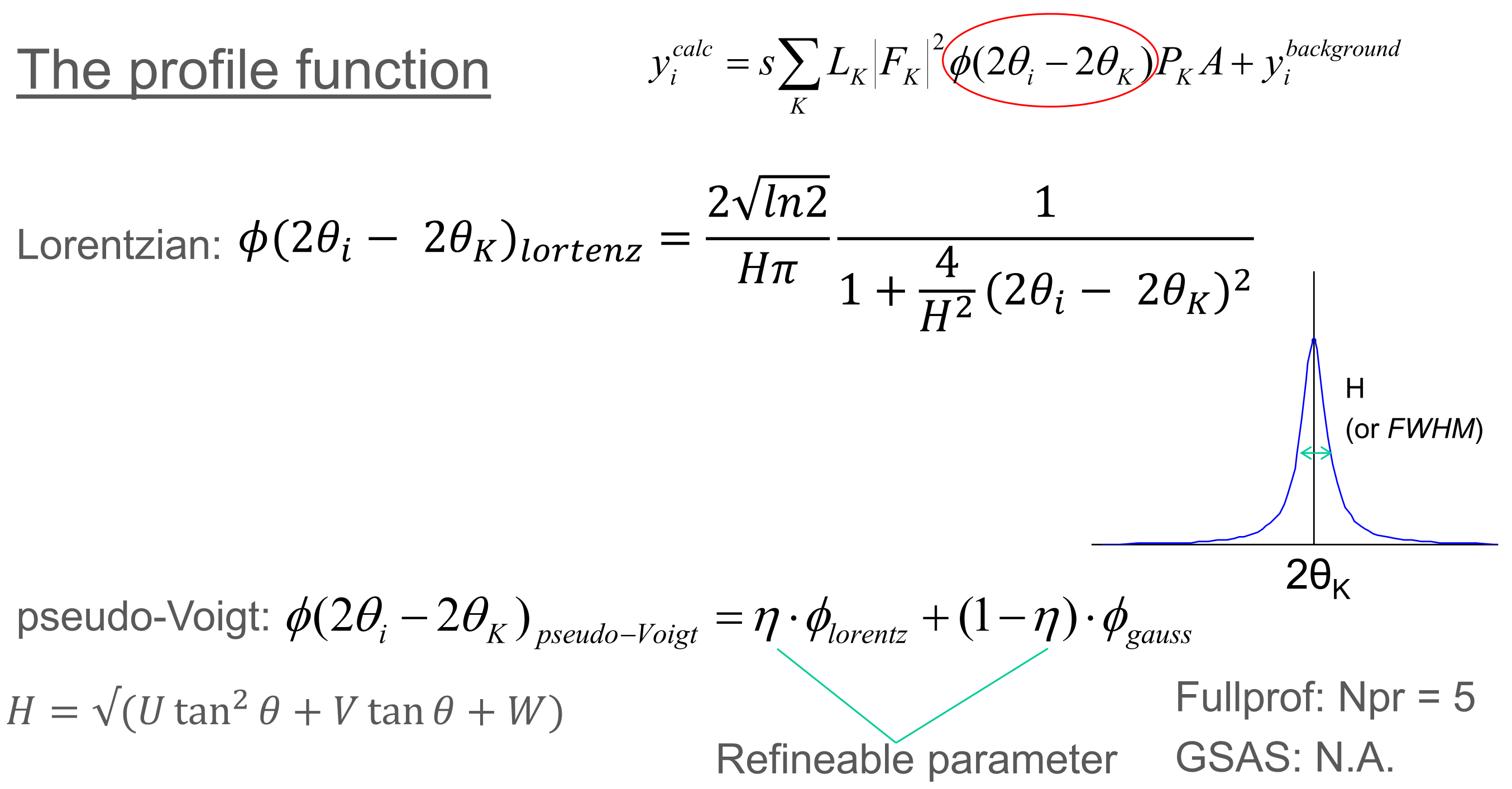 Rietveld analysis – quantitative information
Parameters to be fitted for each phase included:
S: Scale factor 
B: Thermal factor
Sample displacement
U, V, W, h: Peak shape (pseudo-Voigt)
Background (Polynomial)

If required:
 Cell parameters (up to 6 variables)
Atomic position and occupancy ((up to 4 variables)
Rietveld analysis – quantitative information
Evaluating the fit
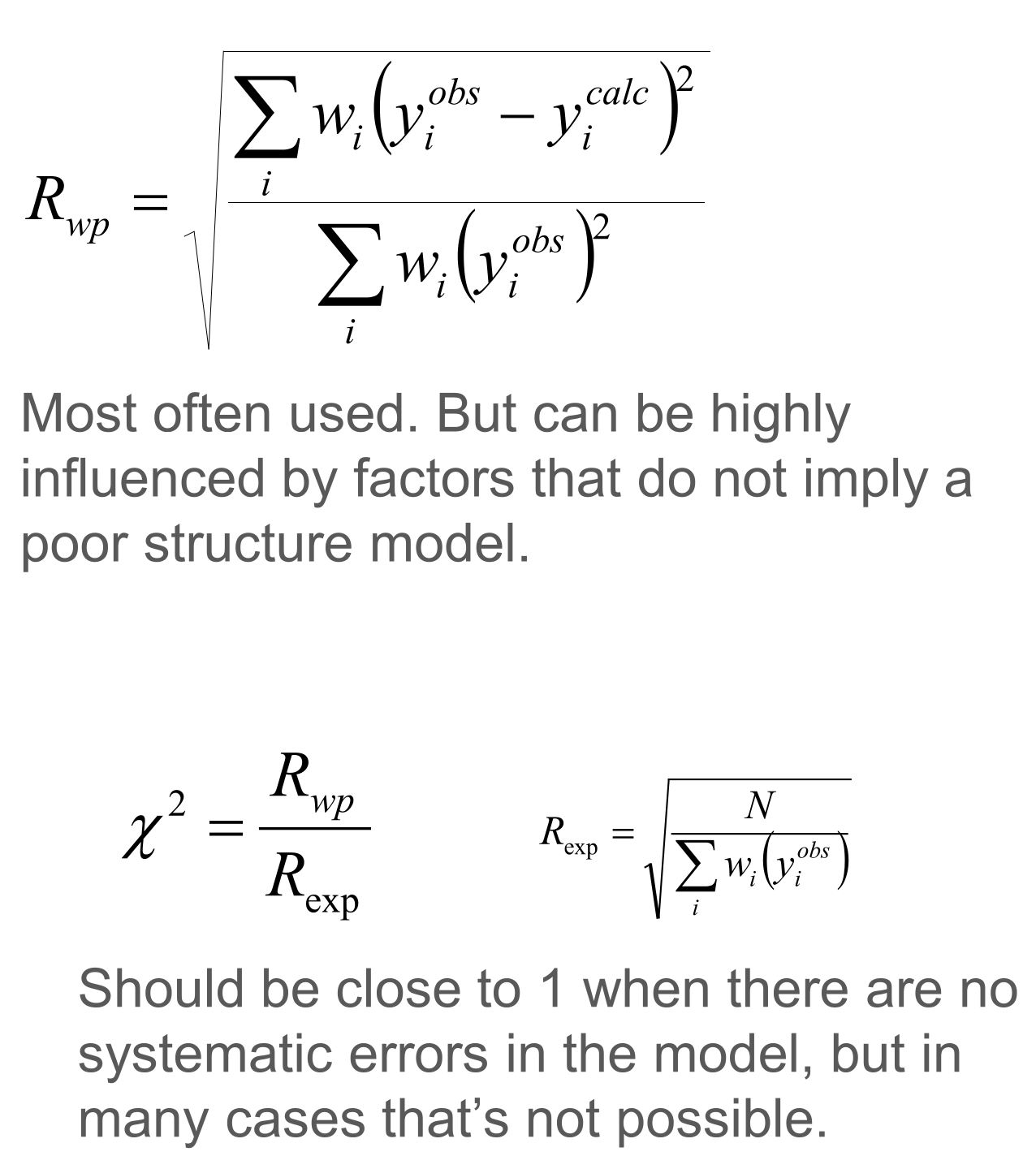 Rietveld analysis – quantitative information
Evaluating the fit
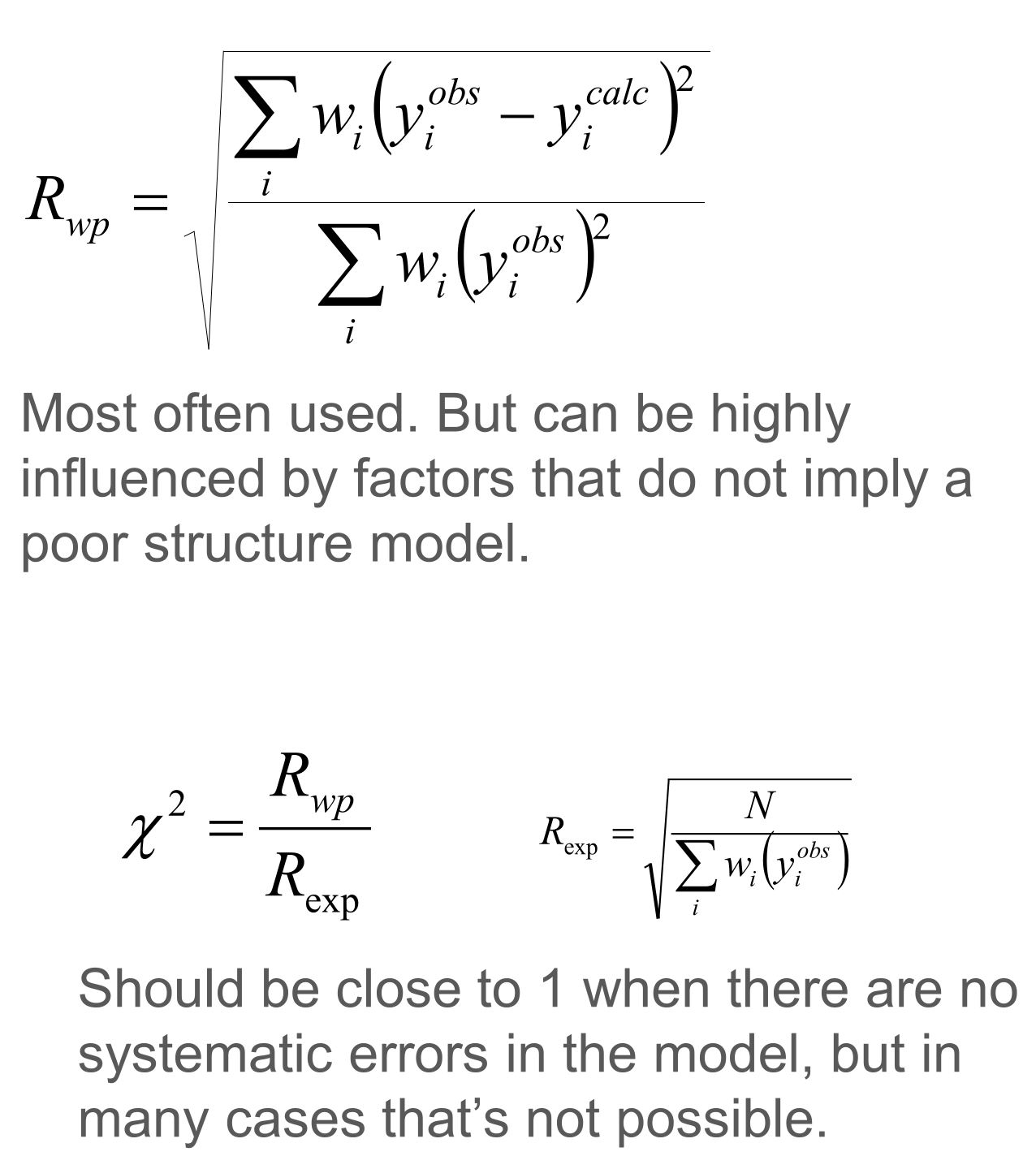 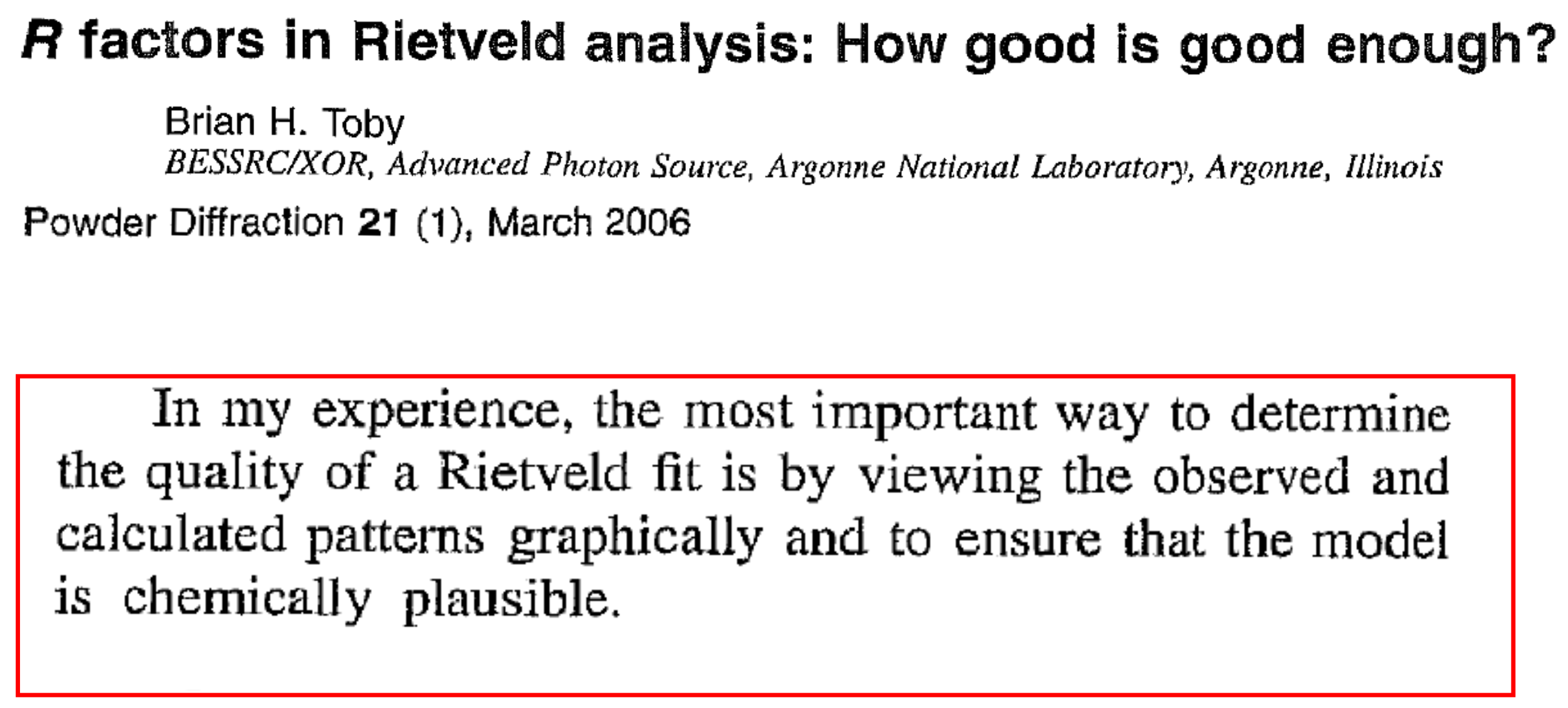